আজকের  পাঠে সবাইকে  আন্তরিক ধন্যবাদ
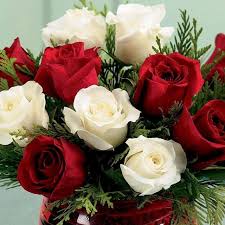 শিক্ষকের পরিচয়
মোহাম্মদ  দাউদ শরিফ 
  সিনিয়র শিক্ষক 
 রতন পুর হাজি ছৈয়দের রহমান স্মৃতি উচ্চ বিদ্যালয় । 
 রতন পুর ।ফেনি সদর ,ফেনি ।
দৃশ্য টি দেখি
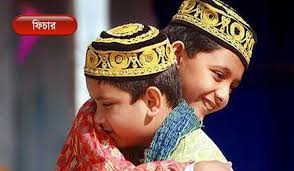 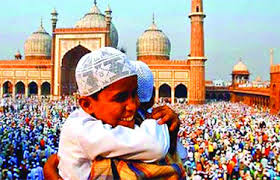 আজকের পাঠ
ইদের সালাত
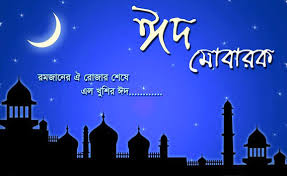 ইদুল ফিতর
ইদুল আযহা
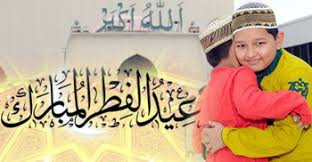 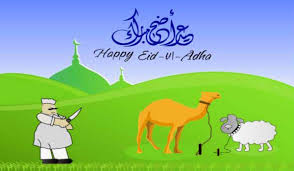 ইদের দিনের ২ টি ওয়াজিব কাজ
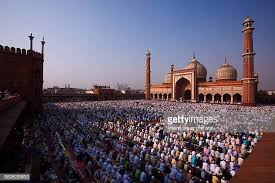 ফিতরা দেয়া
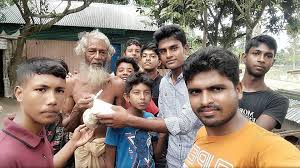 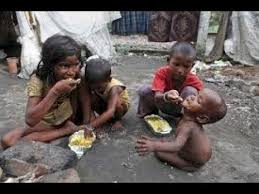 ইদের দিনের সুন্নাত কাজ গুলি  দেখি
১। গোসল করা
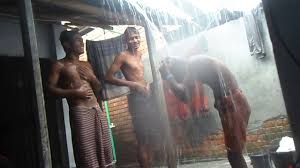 ২।  সুগন্ধি ব্যবহার করা
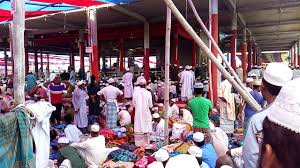 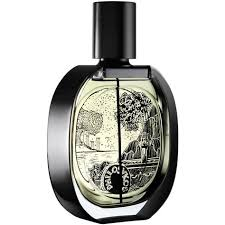